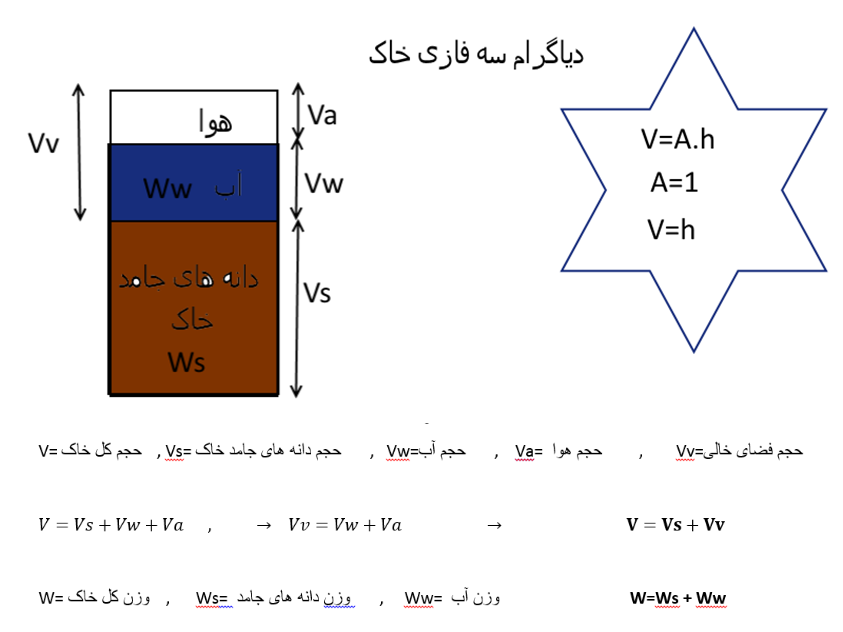 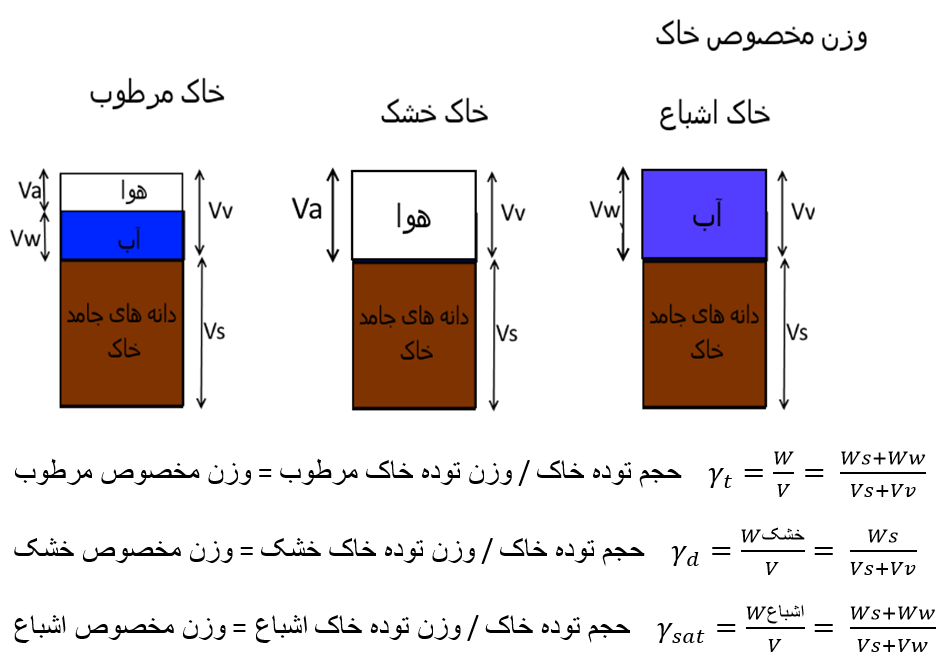 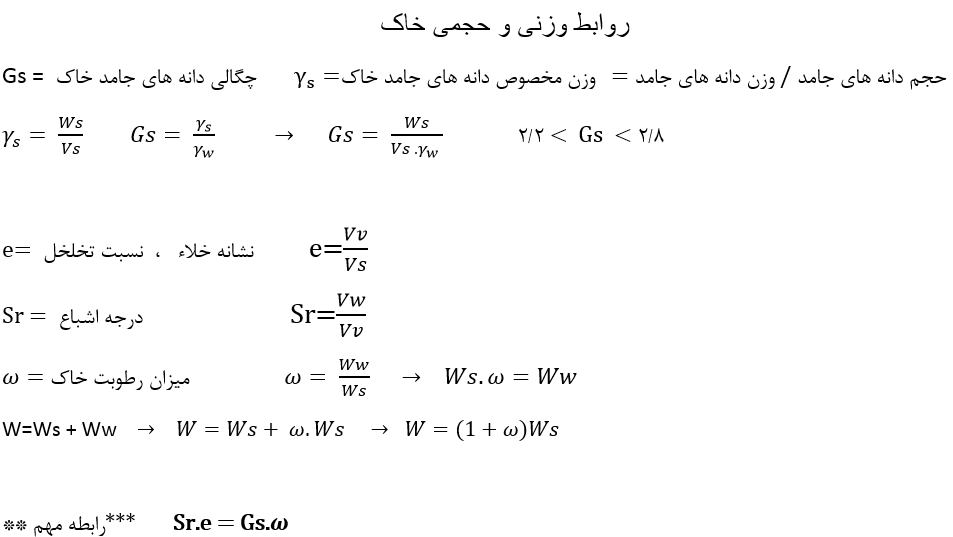 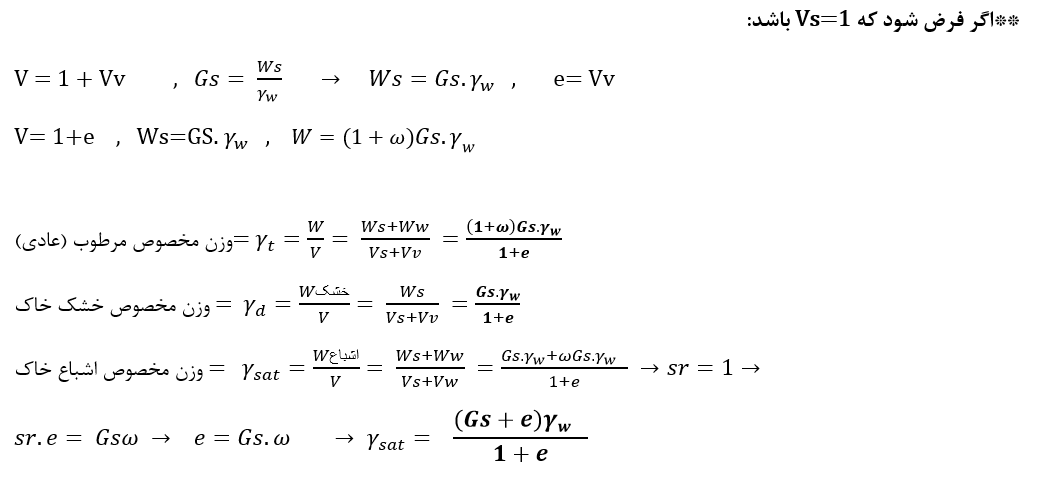 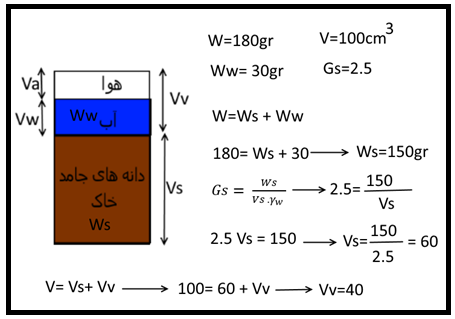 ( د
مثال2- مقادیر حجمی و وزنی نمونه ای از خاک با 2/6Gs= در شکل نشان داده شده است. ضریب تخلخل (e) و درصد اشباع (Sr) به ترتیب چقدر می باشد؟
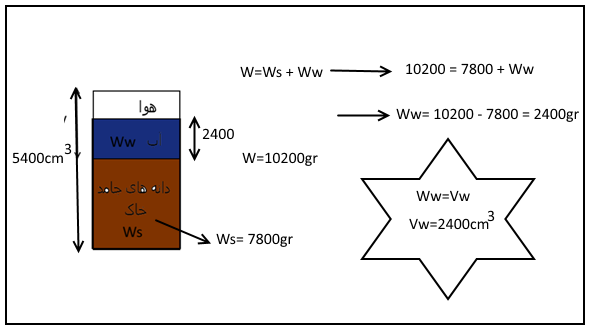 مثال 3- رطوبت خاکی اشباع برابر با 1/6 و چگالی دانه های آن برابر با 2/7 می باشد. مطلوب است محاسبه وزن مخصوص خاک در دوحالت اشباع و خشک
e=Vv/Vs
مثال 4- در خاک اشباعی، رطوبت برابر با 0/3 و چگالی دانه های جامد برابر با 2/7 می باشد. اگر Cm31200 از این خاک را در کوره خشک نماییم، وزن خاک موجود و وزن مخصوص آن چقدر خواهد شد؟
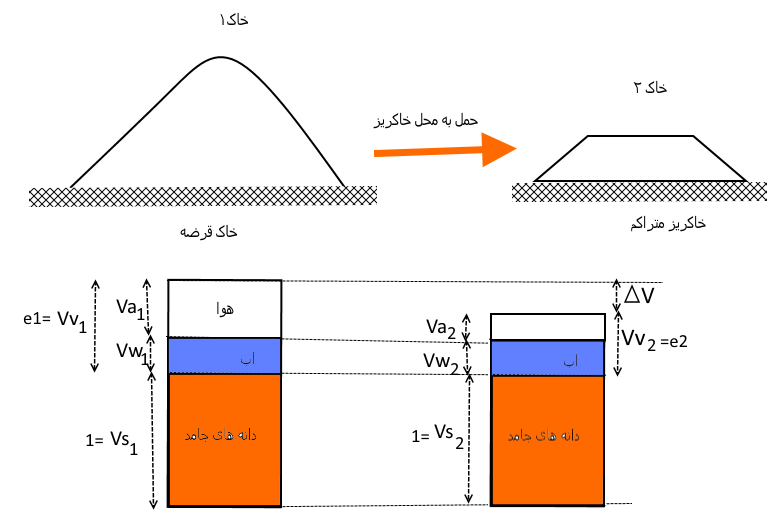 مفاهیم اولیه تراکم خاک قرضه
از تقسیم دو رابطه بر هم
مثال 6 – از منبع قرضه ای با نسبت تخلخل 0/8 به میزان 1200 متر مکعب خاک برداشت شده است. چند متر مکعب خاکریز با نسبت تخلخل 0/5 می توان از این قرضه ساخت؟
مثال 7- یک خاک درشت دانه در اثر متراکم شدن 20 درصد از حجمش کاسته می شود. اگر نسبت تخلخل اولیه خاک 0/9 باشد، نسبت تخلخل ثانویه آن چقدر است؟
مثال 8- خاکی در حالت طبیعی در یک منبع قرضه دارای 10% رطوبت و وزن مخصوص KN/m316/5  است. این خاک را به محل کارگاه منتقل کرده و ضمن افزایش رطوبت آن تا 15% ، خاک را نیز متراکم می نماییم تا وزن مخصوص آن به KN/m320/7 برسد. مطلوب است تعیین:
الف) میزان حجم خاک قرضه برای ساخت 1 متر مکعب خاکریز
ب) میزان حجم آبی که باید به خاک قرضه اضافه نمود
الف)
ب)
حرکت آب در خاک
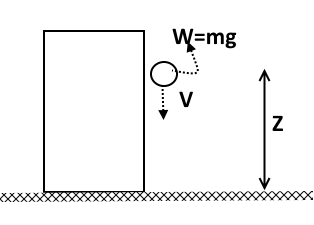 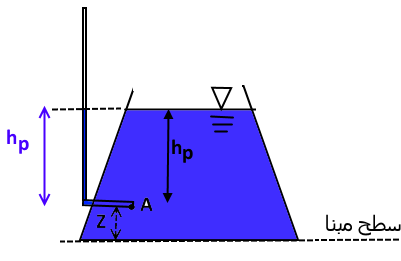 یادآوری مفاهیم پایه از فیزیک
اصل برنولی
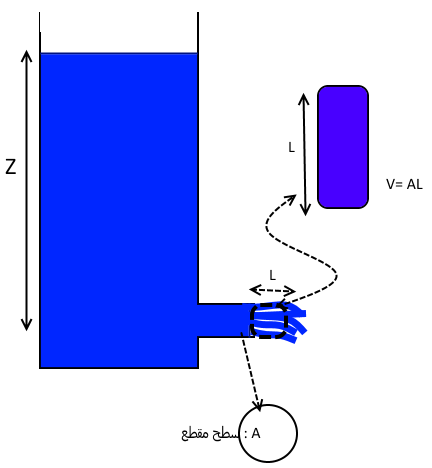 مفهوم دبی جریان
V